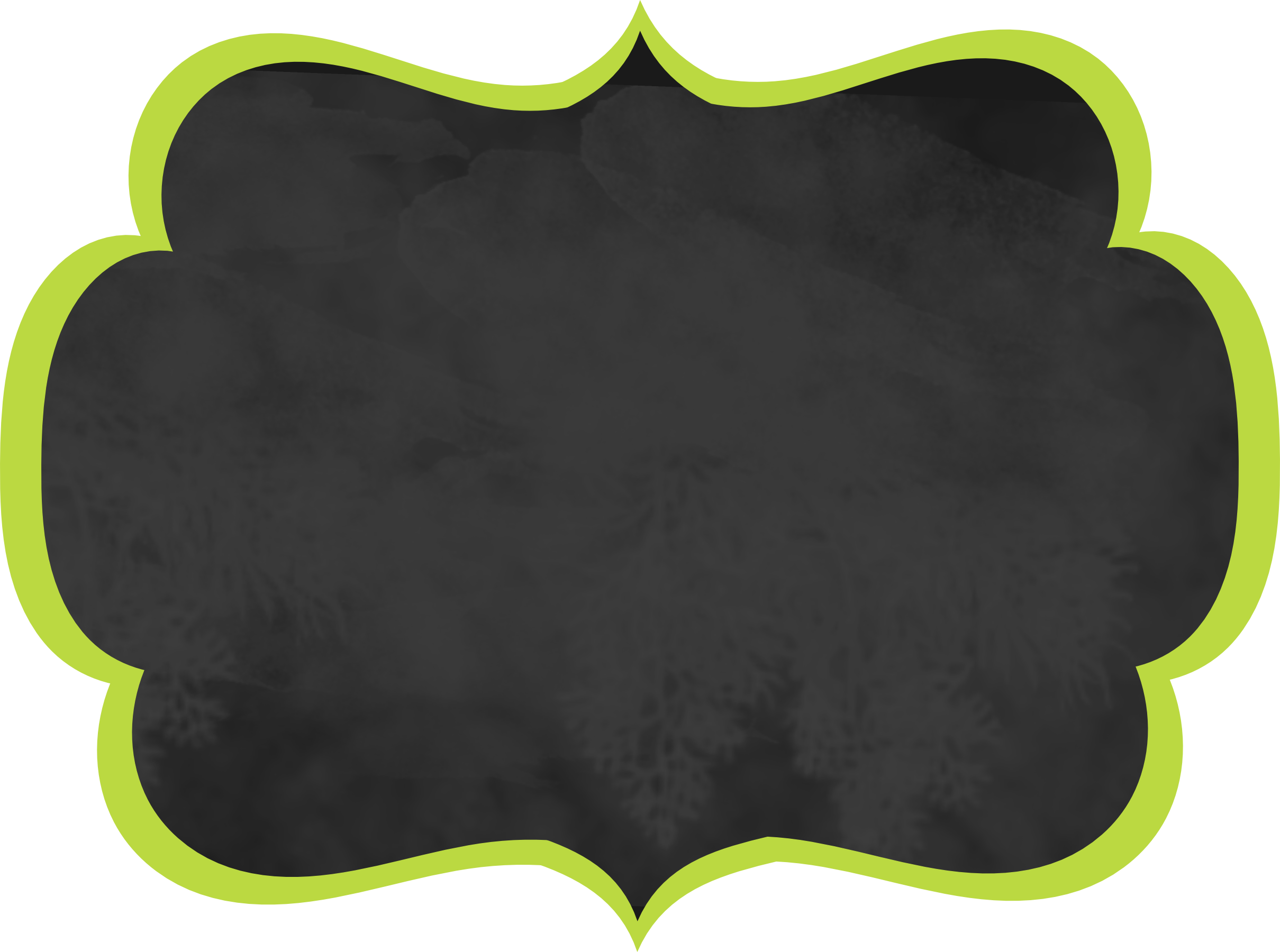 Prefixes, Suffixes, 
Root Words and
Greek & Latin Roots
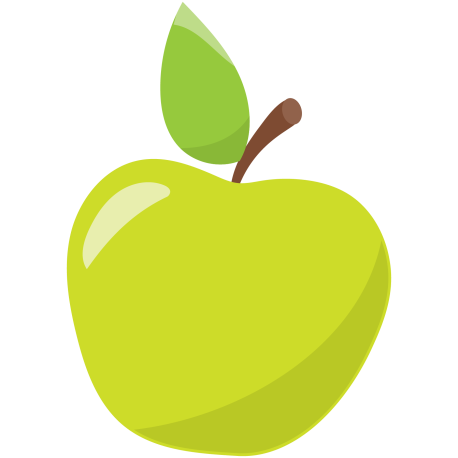 An instructional PowerPoint by The Curriculum Corner
©www.thecurriculumcorner.com
What is a  root word?
A root word forms the basis of a new word and is a word by itself.
Example:
With the root word: happy
You can make these words…
unhappy
happiness
happily
Example:
With the root word: joy
You can make these words…
enjoy
joyful
joyous
Example:
With the root word: like
You can make these words…
dislike
likeable
unlikely
What is a  Greek or Latin root?
A Greek or Latin root forms the basis of a new word, but is not usually a word by itself.
Example:
The Latin root fract
means
to break
With the Latin root: fract
you can make these words…
fracture
fraction
refract
Example:
The Latin root voc
means
voice; to call
With the Latin root: voc
you can make these words…
advocate
vocal
convocation
Example:
The Greek root dyna
means
power
With the Greek root: dyna
you can make these words…
dynamite
dynamic
dynasty
Example:
The Greek root tele
means
far off
With the Greek root: tele
you can make these words…
television
telephone
telescopic
What is a  prefix?
A prefix is a letter or letters added to the beginning of a root or a root word to change its meaning.
Example:
With the prefix: un
You can make these words…
unfortunate
unafraid
untie
undone
Example:
With the prefix: re
You can make these words…
redo
retry
rewrite
replay
What is a  suffix?
A suffix is a letter or letters added to the end of a root or root word to change its meaning.
Example:
With the suffix: ful
You can make these words…
wonderful
beautiful
successful
cheerful
Example:
With the suffix: 
ly
You can make these words…
nightly
strangely
absolutely
usually
Let’s brainstorm
some words!
Can you think of a longer word that has a root word, a Greek or Latin root?  If so, what is the prefix and/or suffix in the word?
How many words can we think of that have the prefix: mis?
How many words can we think of that have the suffix: able?